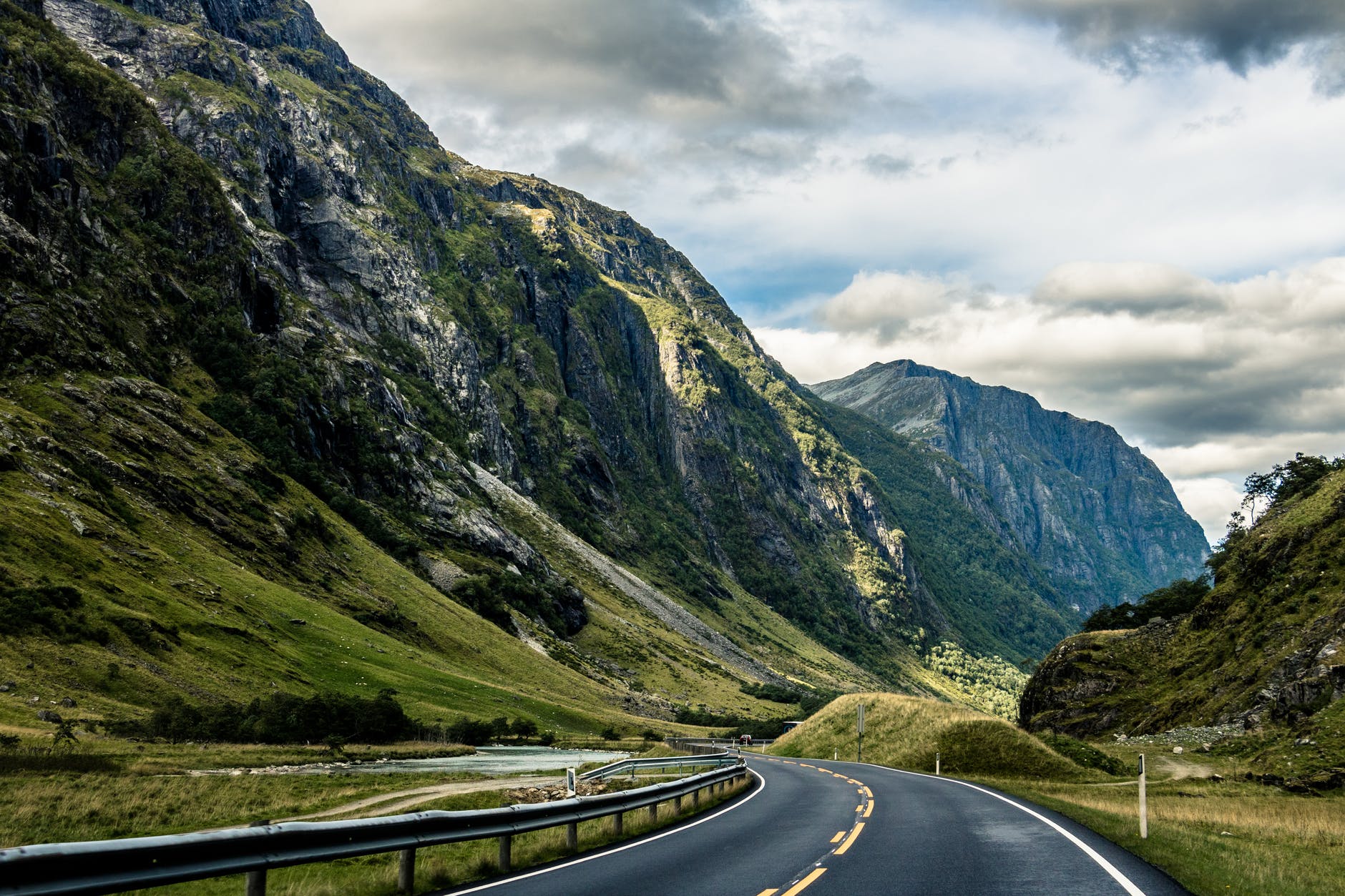 Paul Simon Svanberg – Senior adviser – University of Bergen Library
Access breakdown – Negotiating open access with Elsevier and other publishers
Disclaimer
This presentation does not touch upon specifics in the ongoing negations
The Government should take an active role in promoting the international flow of scientific information.




Vannevar BushScience The endless frontier 1945
The old story
Governments and other funding bodies fund research
Governments and other funding bodies reward sharing scientific information
Commercial publishers develop and own the infrastructure for sharing scientific information
Academic achievements dependent on commercial products
Old story not good enough
2016, EU: Open access by 2020
2017, Norway: Open access by 2024
2018, cOALition S: Open access by 2020
Negotations 2018
Publishers
Our goals
Elsevier
Wiley
Springer Nature
Taylor & Francis
Norwegian research articles published open access
No increase in costs
Transparent agreements
Evidence that we are moving towards an open access publishing model
Supported by Universities Norway (UHR)
Our negotiation teams
Unit
In collaboration with
University of Bergen
University of Oslo
NTNU
University of Tromsø
Transforming the big deals
Paywall model
Open access model
Product: Journals
Pay to read
Free to publish

Consortia buy read access to journals in bulk
Product: Publishing services
Pay to publish
Free to read

Consortia buy publishing services in bulk
Transforming the big deals
Offsetting deal
Pay as you publish
The subscription spend is offset by APC spend
But usually at some additional cost
Reasonable solution for consortia with publication outputs proportionate to the price of previous the big deal
Pay only for APCs for articles published
The big deals in Norway
Annual spend on 4 big deals approx NOK 200 000 000
Publications by publisher 2011-2016
Open access by publisher 2011-2016
Realistic transformation?
From a financial point of view: Yes
There is enough money in the system, cf “Disrupting the subscription journals’ business model for the necessary large-scale transformation to open access” (2015)
But the results are so-so
No deal with Elsevier in Germany and Sweden
Open access-ish deal with Elsevier in Finland
Other countries have national open access deals with Wiley, Springer, Taylor & Francis
Plan S key principle
“After 1 January 2020 scientific publications on the results from research funded by public grants provided by national and European research councils and funding bodies, must be published in compliant Open Access Journals or on compliant Open Access Platforms.”
Plan S and transitional big deals
We acknowledge that ‘transformative’ type of agreements, where subscription fees are offset against publication fees, may contribute to accelerate the transition to full Open Access. Therefore, it is acceptable that, during a transition period that should be as short as possible, individual funders may continue to tolerate publications in ‘hybrid’ journals that are covered by such a ‘transformative’ type of agreement
How will Plan S affect us?
In general: We don’t know yet
Plan S does not appear in conflict with the goals in the ongoing negotiations
Both aim for a transitition to open access
The results of the ongoing negotations may have an impact on the implementation of Plan S in Norway
Transitional big deals may buy more time for publishers and academic communities